Broadband endogenous UV      in Mitochondria
Thomas Prevenslik
QED Radiations
Berlin 10777, Germany
1
Scientific Meet  International Conference, Prague, April 12- 13, 2020
[Speaker Notes: Enter speaker notes here.]
Introduction
In 1960’s, biological research was the origin of life. 

Mitchell proposed ATP synthesis in mitochondria by chemiosmosis powered by hydrolysis from flow of            H ions across the inner membrane

Chemiosmosis occurs by a chain of complex redox reactions with electron transfer from donors to acceptors assisted by conveniently available enzymes. 
 
In contrast, Sagan et al. proposed life on the early Earth began by dehydration reactions under intense UV radiation and showed experimentally,

 ADP + P + UV  ATP + H2O.
2
Scientific Meet  International Conference, Prague, April 12- 13, 2020
Discussion
But Chemiosmosis was selected over UV dehydration

Nature most likely did not choose chemiosmosis as the mechanism for ATP synthesis as the more direct path is    UV enhanced dehydration

But UV dehydration directly damages DNA , and indirectly by creating reactive oxygen species (ROS). 

But chemiosmosis creates ROS by errant interaction of oxygen with electrons in the chain of electron reactions.

 Life is close balance of ATP synthesis and DNA damage
3
Scientific Meet  International Conference, Prague, April 12- 13, 2020
Origin of Life Arguments
Pro: Recent UV polymerization of nucleotides to RNA

Con:
UV destroys as much RNA as it creates
and
If UV was the primordial source of energy, why does no life today undergo ATP synthesis by UV radiation?

Resolved:
Survival required ATP synthesis exceed DNA damage on the early Earth that continues today !!!
4
Scientific Meet  International Conference, Prague, April 12- 13, 2020
Mitochondria
Mitochondria evolved endogenous UV to replace solar UV upon ozone formation. Today, simple QED produces exogenous UV in the form of EM waves standing between adjacent cristae.
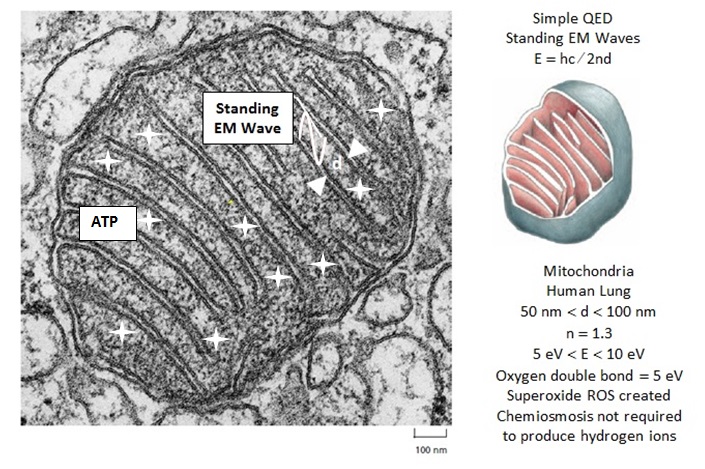 5
Scientific Meet  International Conference, Prague, April 12- 13, 2020
ATP Synthesis
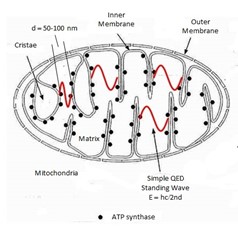 Endogenous UV in mitochondria follows simple QED heat transfer converting metabolic heat to UV radiation 

Human lung having spacings d  50-100 nm between     adjacent cristae produces = 2nd  UVC (254 nm)
6
Scientific Meet  International Conference, Prague, April 12- 13, 2020
Drosophila
But mitochondria of the fruit fly  Drosophila have  smaller cristae spacings d = 13 nm   = 2nd  EUV (66 nm) 
EUV > UVC
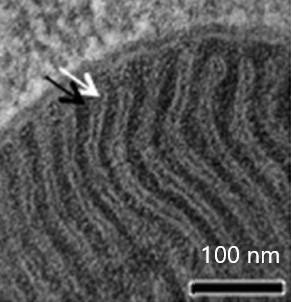 7
Scientific Meet  International Conference, Prague, April 12- 13, 2020
Fluorescence
Drosophila having small cristae spacings produce simple QED radiation in the EUV and enhance       ATP synthesis by fluorescing down to UVC levels. 

However, fluorescence is inefficient.

High efficiency requires EM waves stand over longer spacings to produce UV to least upper bound UVC 

 UVC enhances ATP synthesis, but also synthesizes  1500 proteins necessary in diverse cell functions.
8
Scientific Meet  International Conference, Prague, April 12- 13, 2020
ATP Synthase Dimers
In 2019, ATP synthase dimers were found                on tightly curved cristae tips.
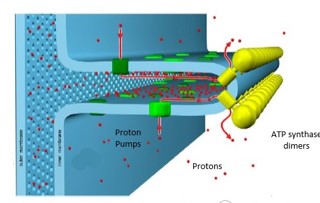 In chemiosmosis, the protons (red) are pumped   (green) into the cristae space and flow through     the  synthase rotor to produce ATP.
9
Scientific Meet  International Conference, Prague, April 12- 13, 2020
Standing UV Radiations
UV dehydration differs as EM radiation stands (red) between adjacent dimers
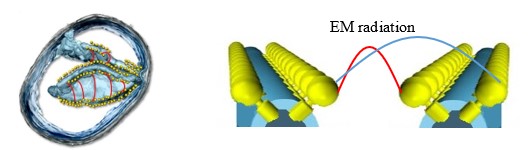 Dimers on adjacent cristae closest each other uniquely define the nodes of (red) standing EM radiation instead of the geometrically               unlikely (blue) standing EM waves.
10
Scientific Meet  International Conference, Prague, April 12- 13, 2020
Broadband UV
In mitochondria, broadband UV takes advantage of EM waves standing over a number N of cristae spaces of dimension 
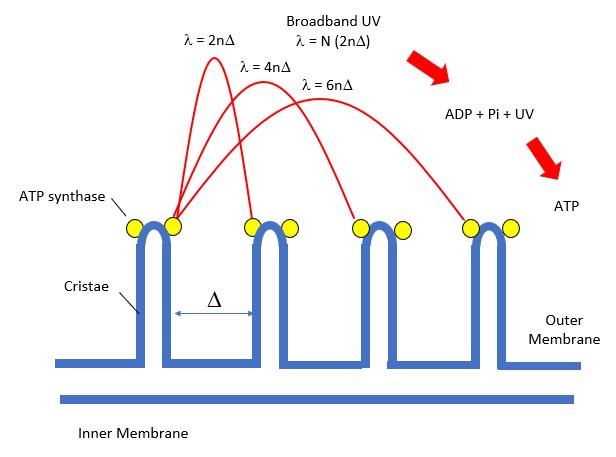 11
Scientific Meet  International Conference, Prague, April 12- 13, 2020
Summary
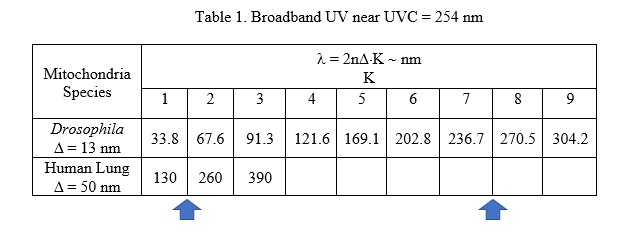 The blue arrows show the K value at which UVC occurs for Drosophila and the human lung. 

 For Drosophila from K = 8 at 270.5 nm, and                         for human lung from K = 2 at 260 nm.
12
Scientific Meet  International Conference, Prague, April 12- 13, 2020
Conclusions
Broadband UV enhances dehydration ATP synthesis by increasing the efficiency of fluorescence.
 
The UV level for mitochondria species may not be UVC.
 
Experiments are required to determine the optimum UV wavelength for dehydration ATP synthesis.
14
Scientific Meet  International Conference, Prague, April 12- 13, 2020
Questions & Papers
Email: nanoqed@gmail.com

     http://www.nanoqed.org
15
Scientific Meet  International Conference, Prague, April 12- 13, 2020
[Speaker Notes: Enter speaker notes here.]